Clark Scorecards
File created on: 5/28/2020 1:38:05 PM
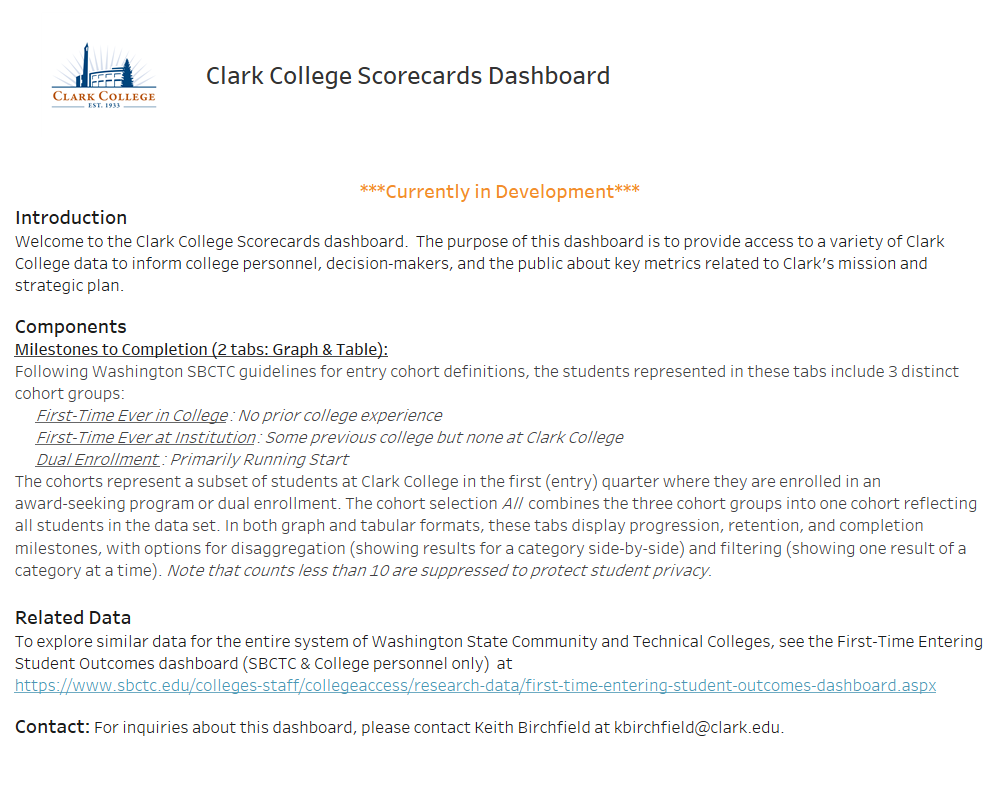 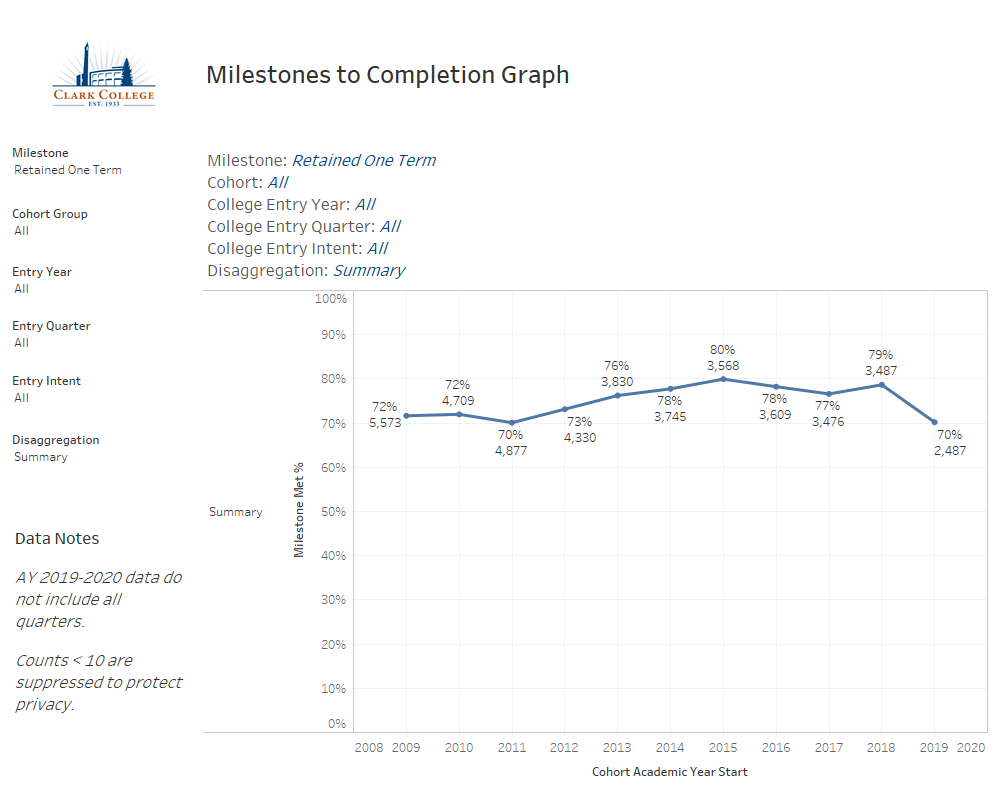 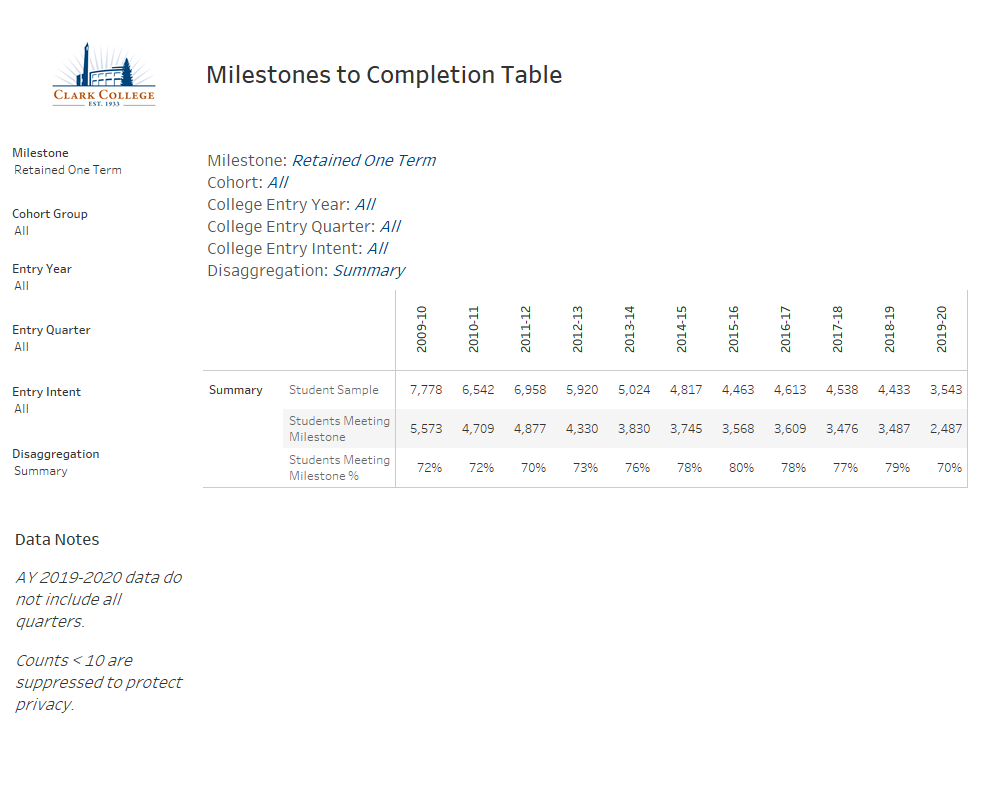